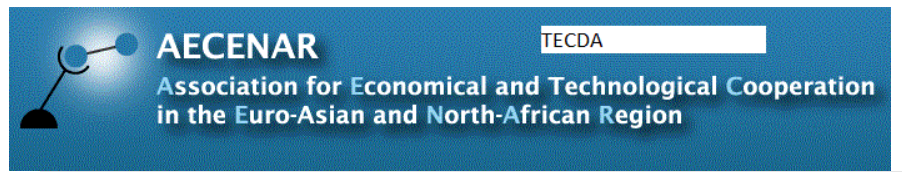 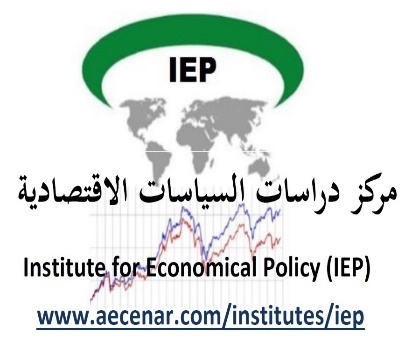 بسم الله الرحمن الرحيم
Inactives power plants in North Lebanon
Electricity production required in 
the short and long term with the 
transport works
The capacity and costs of
 production of existing power
 plants.
Distribution of power 
plants in Lebanon
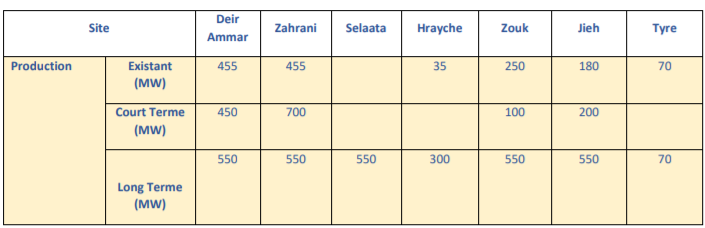 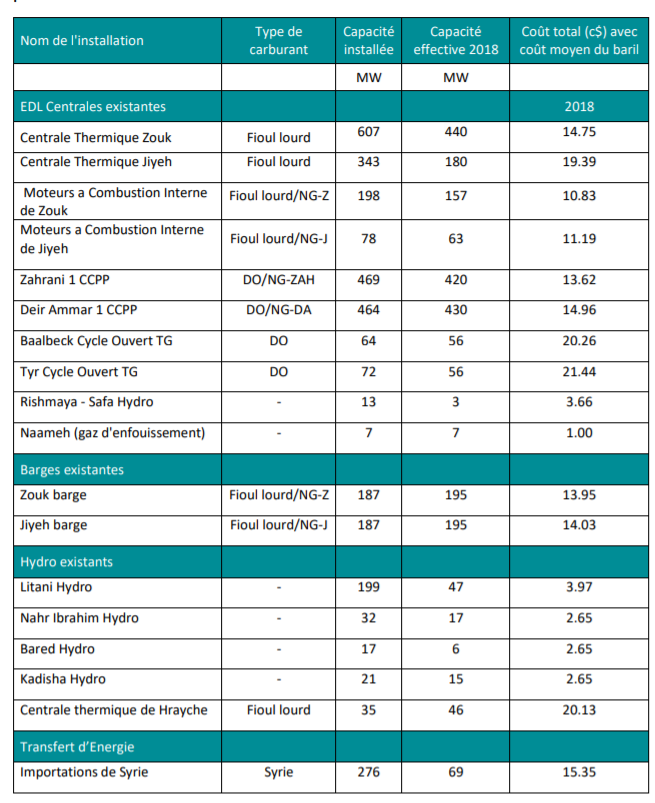 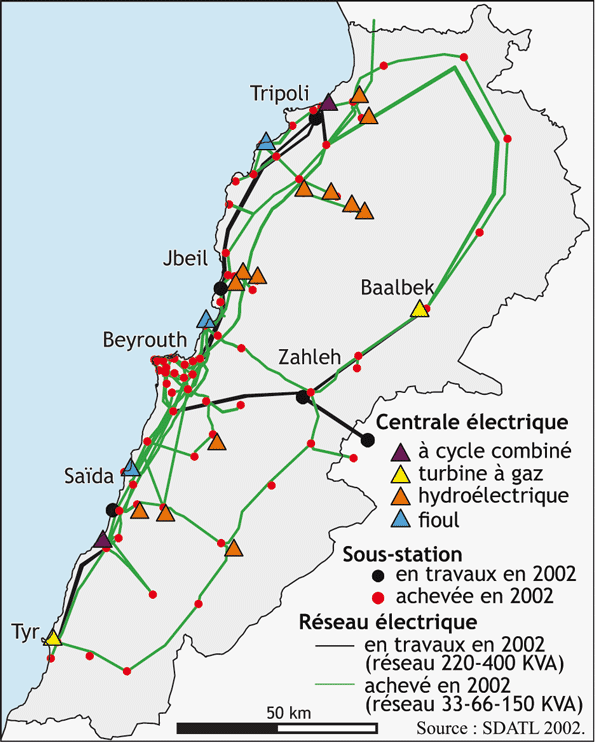 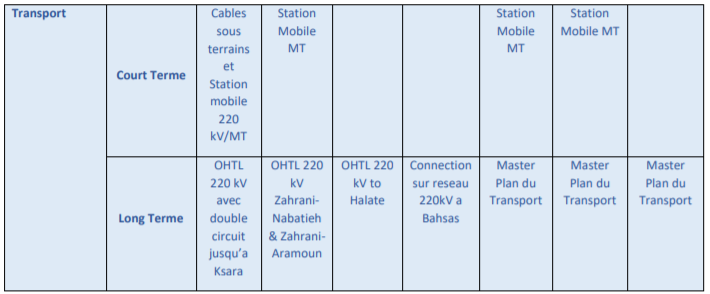 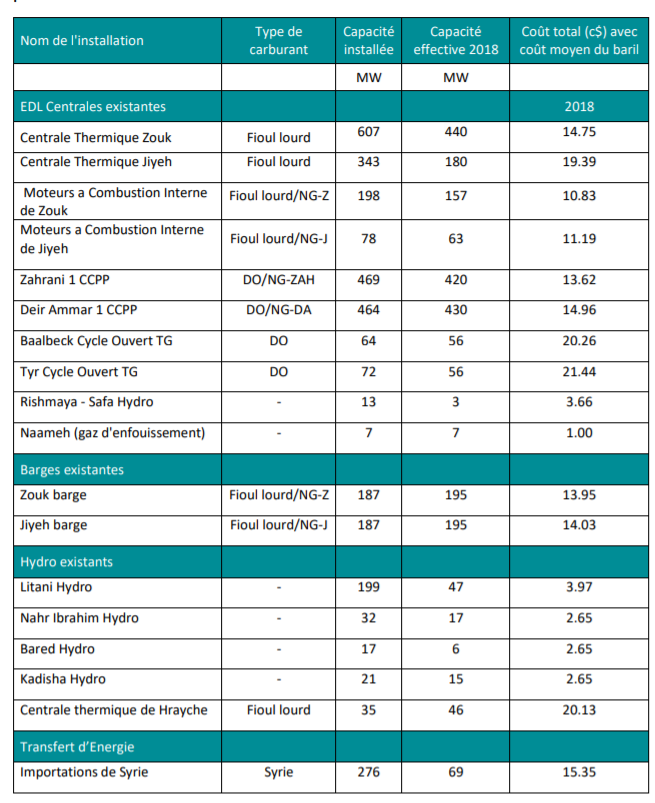 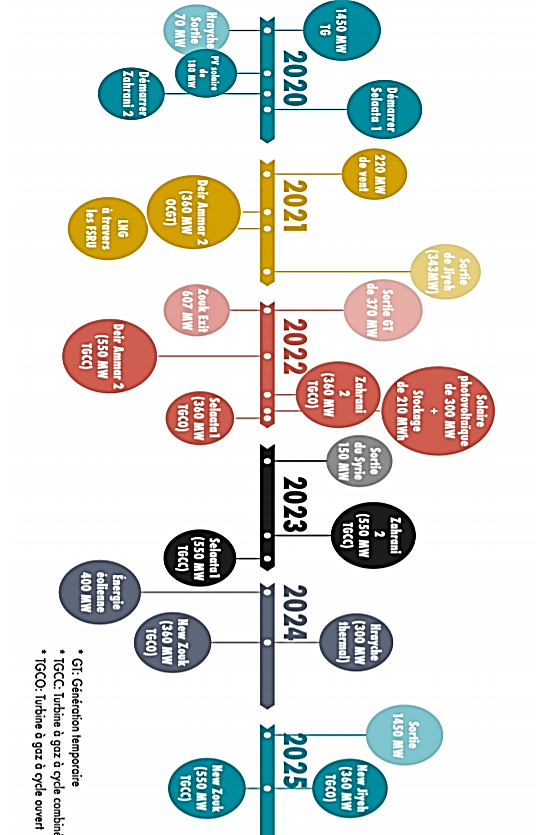 MILESTONE OF EDL
-2خط النفط من العراق الى طرابلس
- شارك مسؤولون من لبنان وسوريا والعراق في محادثات لإعادة تشغيل خط الأنابيب المتوقّف، الذي كان يربط بين حقول النفط بالقرب من كركوك في العراق ومدينة طرابلس الساحلية في لبنان، فهل سيتم تشغيل الخط الأكثر أهمية بمنطقة الشرق الأوسط؟
 - يقول تقرير بموقع "أويل برايس" الأميركي إن إعادة تشغيل خط الأنابيب كركوك-طرابلس ستؤدي إلى عواقب سياسية واقتصادية وإستراتيجية طويلة المدى بالنسبة للدول المعنية وللمنطقة ككل.
 - وفضلا عن ذلك، أقامت موسكو علاقات سياسية جيدة مع كل من العراق ولبنان لتصبح وسيطا لتسهيل التوصل إلى اتفاق.
 وبحسب التقرير، كانت مشاركة "روسنفت" مهمة من أجل تعزيز جهود موسكو في المنطقة، حيث تحظى شركة الطاقة الروسية العملاقة بعلاقات جيدة مع الحكومة العراقية، كما تدير عدة حقول نفطية، إلى جانب خط أنابيب كركوك-جيهان.
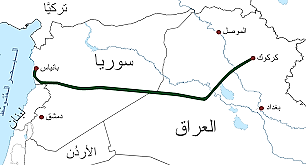 أنشئت البنية التحتية الأصلية خلال ثلاثينيات القرن الماضي، عندما نجح أنبوبان بحجم 12 بوصة في نقل النفط من كركوك إلى حيفا في فلسطين وإلى طرابلس في لبنان.
منشآت النفط في طرابلس تتألف من مصفاة ومصبّ يقع على بعد ثلاثة أميال شمال شرق عاصمة الشمال، ومساحته الإجمالية هي مليون م2.

. وبعد تسع سنوات، جرى إنشاء المصفاة لتصفية النفط الخام المستورد عبر خطوط أنابيب من حقول كركوك بسعة 21000 برميل في اليوم. وتولت الحكومة اللبنانية إدارة هذه المنشآت في العام 7319.
في المقابل، أوقفت سوريا خط الأنابيب الذي يربط بين كركوك وطرابلس خلال حرب العراق وإيران في محاولة لدعم طهران ضد بغداد، وفق التقرير ذاته.
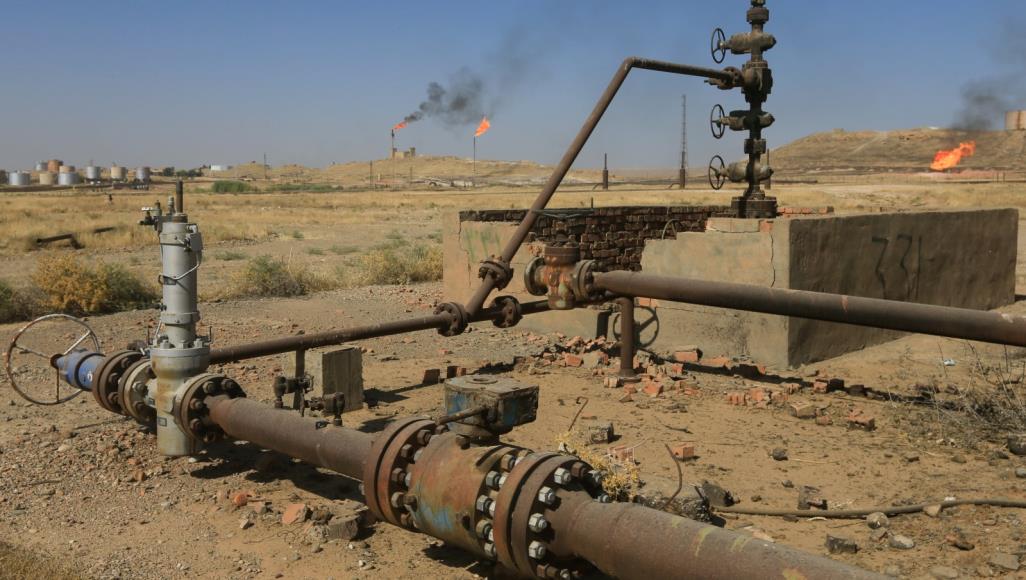 أوضح كاتب التقرير أنه رغم وجود النية لإعادة تنشيط خط الأنابيب القديم بين كركوك وطرابلس، فإنه لم يتّضح بعد إذا كان هذا المشروع سيُنجز فعلا.
.